Welcome to PHYS 161
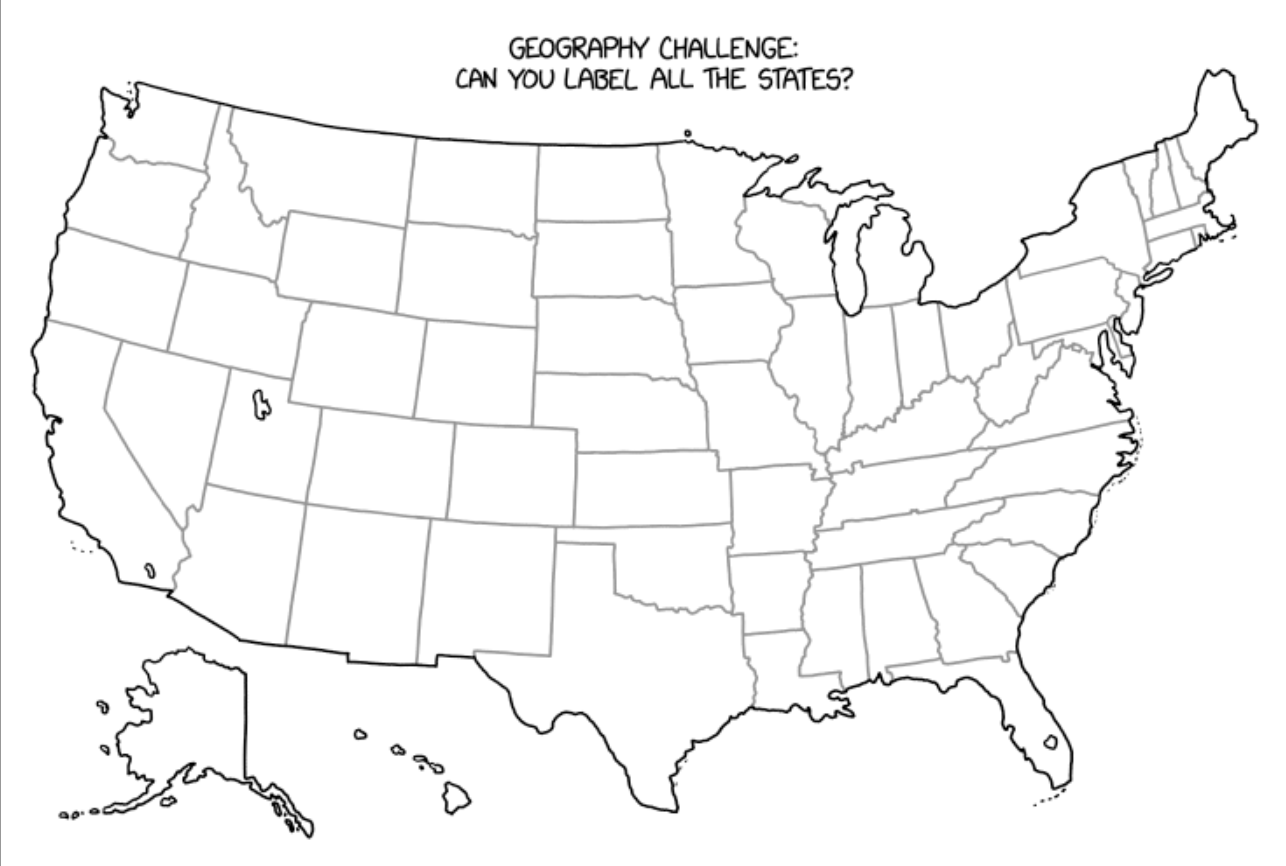 https://imgs.xkcd.com/comics/label_the_states.png
How useful is this class to your major?
Pre-Med
Engineering
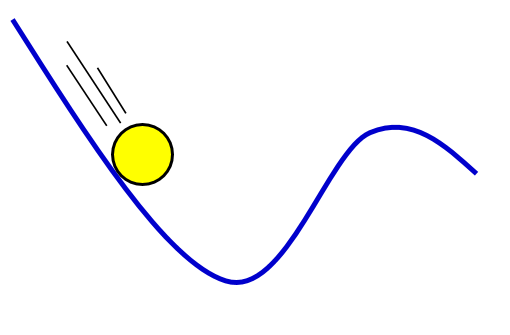 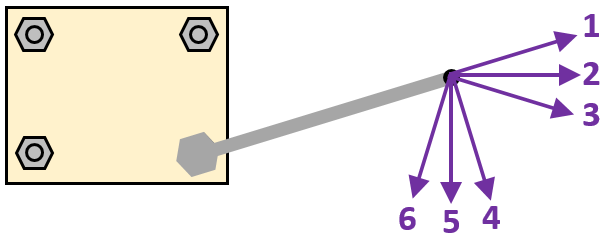 Biology
Utility of concepts
Math
Chemistry
Architecture
Construction Management
Computer Science
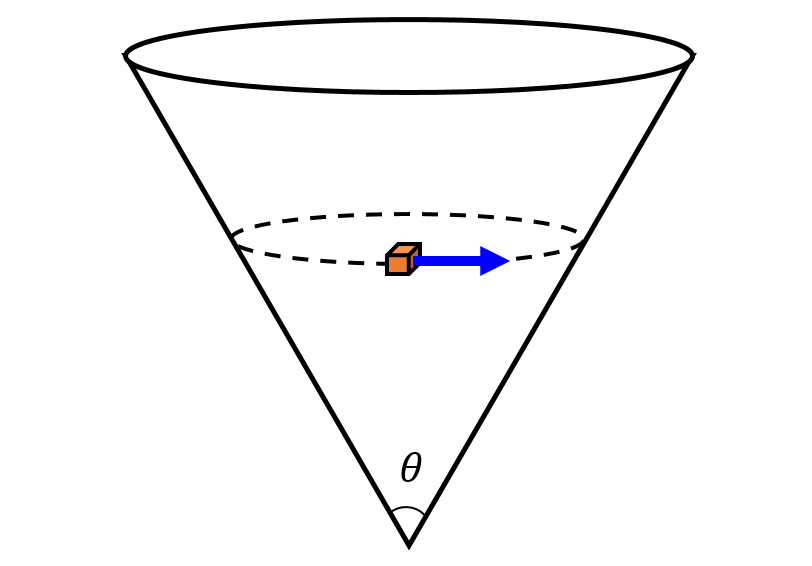 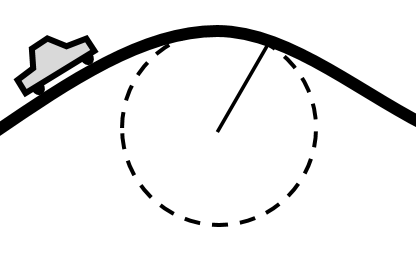 Utility of computations
Interesting Quote
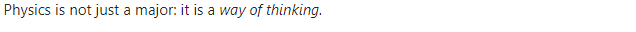 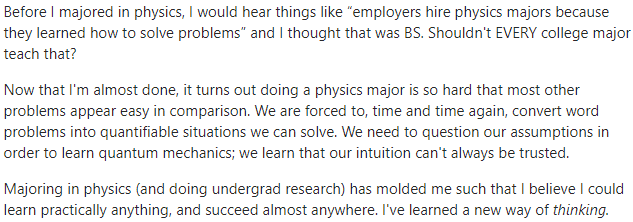 For all majors, it’s all about the problem solving.
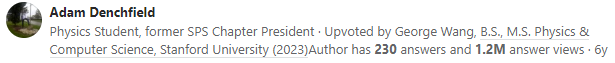 Top View of Two Sailboats:	Which has higher top speed?
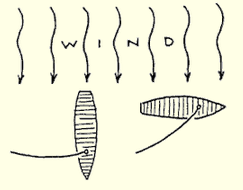 Explain Why…
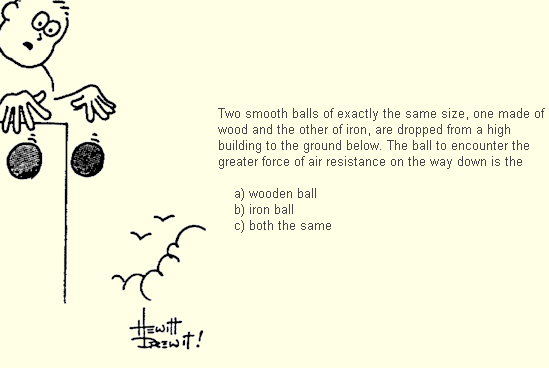 Explain Why…
My goals in creating assignments
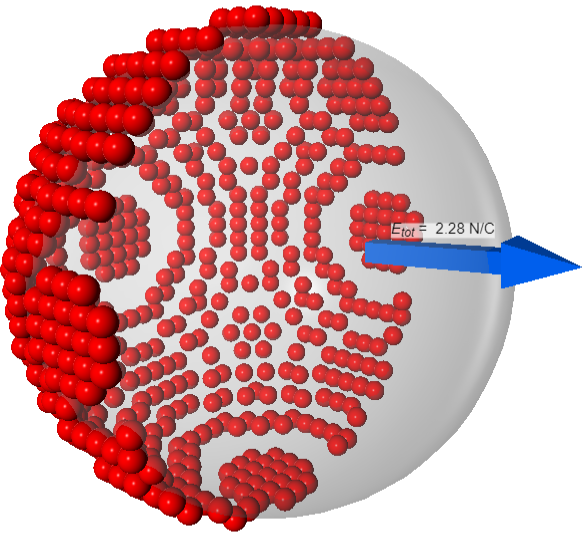 Involve practical job skills (lab)
Promote a detail-oriented mindset
Read carefully
Write & speak (lab) clearly
Create unambiguous visuals (lab)
Improve time management skills
See the beauty of physics & math
How much time should you be using your workbook in PHYS 161?
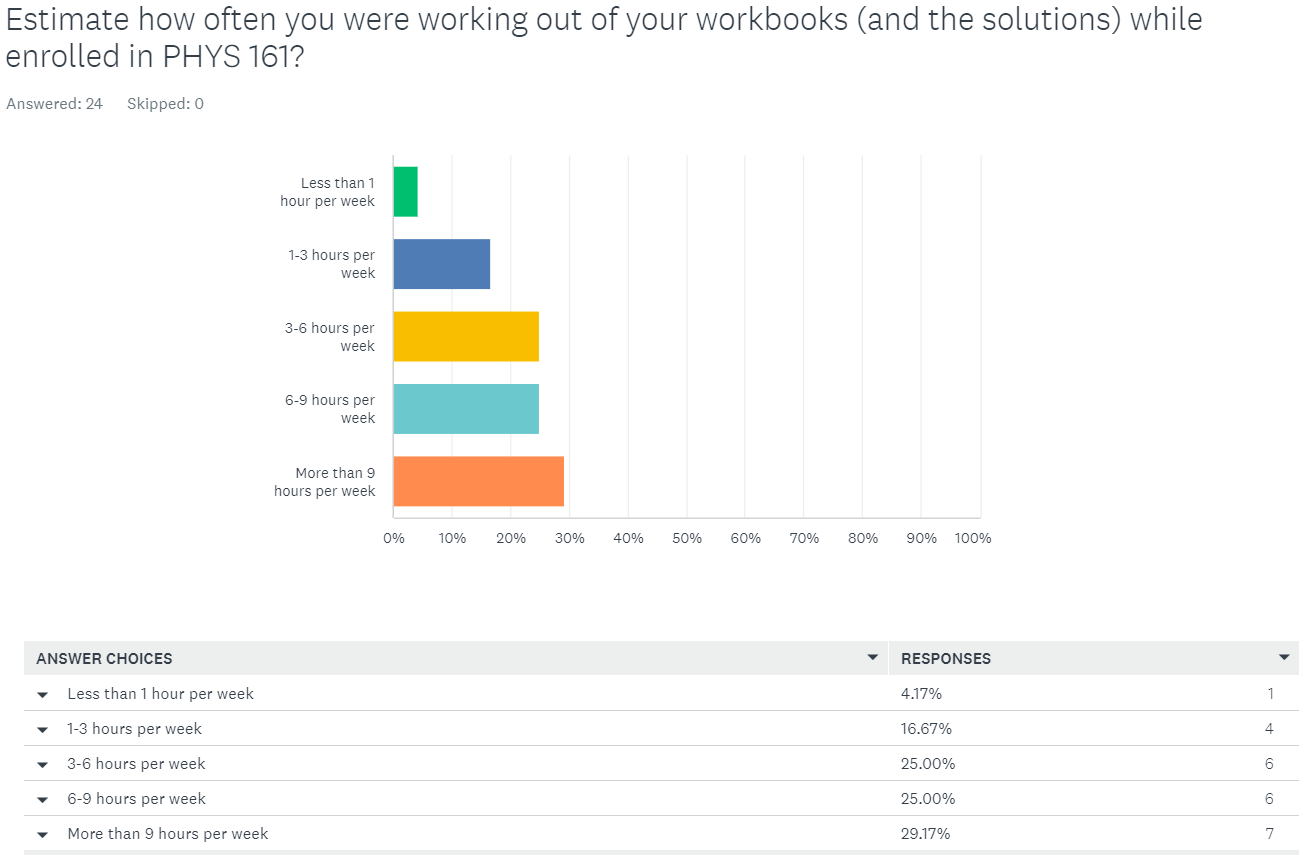 Based on survey responses from 24 students at the end of PHYS 161, Fall 2023
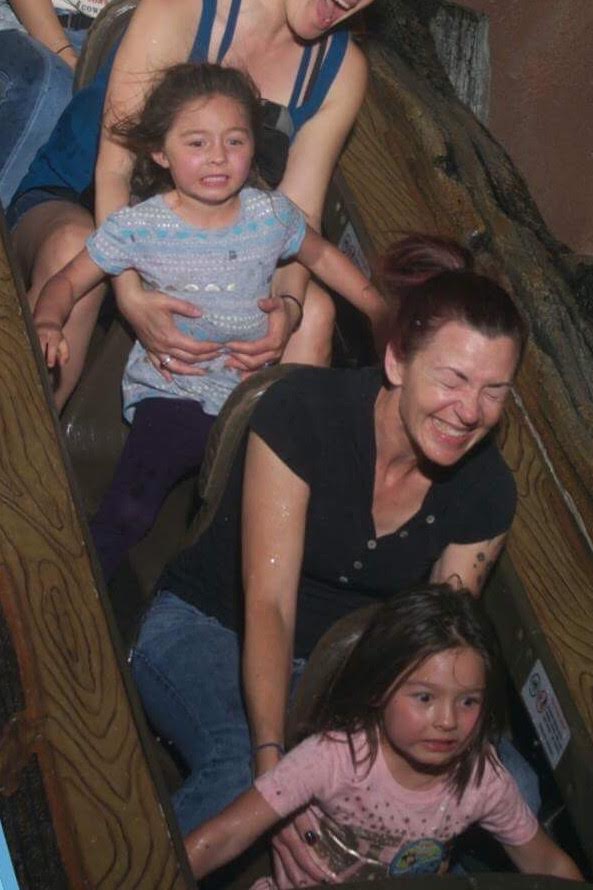 Take the plunge
Get both Workbooks ASAP
Get a scientific calculator
Free from MESA center?
Get a study group (up to 4)
Use the MESA center
Study early & often
More than just practice tests
Difficult to cram for this class
10 hrs a week outside of class